Motivation and Demotivation
[Speaker Notes: For learners to step into unfamiliar terrain, they need encouragement. This section discusses ways that learners are motivated (and can be demotivated!)
And describes ways that communities of practice can be welcoming (or threatening) to new members.]
Motivation – The Paradox
People learn best when they care about a topic and think they can master it

vs.

Most scientists just want to do science:
Programming seen as a tax
Early programming experiences often demoralising
So… What to Teach?
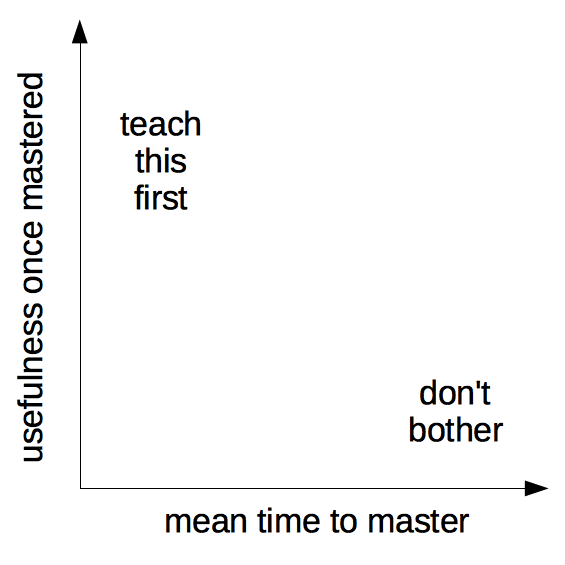 e.g. automating repetitive tasks
e.g. computability
[Speaker Notes: How to decide what to teach our learners to keep them motivated
Imagine grid with axes “mean time to master” and “usefulness once mastered”
Everything that’s quick to master, and immediately useful should be taught first;
things in the opposite corner that are hard to learn and have little near-term application don’t belong in this course.]
“Teach most immediately useful first”
Learners do something useful in first 15 minutes of lesson
“I can learn this stuff”
“This will allow me to do science faster”
What’s being taught
Reduce this gap
Their actual work
[Speaker Notes: This not only motivates them, it also helps build their confidence in us, so that if it takes longer to get to the payoff of a later topic, they’ll stick with us.]
Think about Authentic, Tangible Tasks
e.g. media computation approach
Guzdial and Ericson, Georgia Tech
Learning a new language, e.g. Python
First program opens image, resizes it, and saves it
An authentic task that is tangible
What’s being taught
Reduce this gap
Their actual work
Exercise
Choose something you’ve done that uses one or more of the skills we teach
e.g. wrote a function, bulk did some stats in R, forked a repo
Think how you would use it (maybe simplified) as an exercise or example in class
Pair up with your neighbor and decide where this exercise fits on a 2x2 grid of “short/longtime to master” and “low/high usefulness”?
In the Etherpad, share the task and where it fits on the 2x2 grid
[Speaker Notes: 15 mins

We will discuss how these relate back to our “teach most immediately useful first” approach.]
Motivation Strategies
Strategies to establish value
Connect the material to students’ interests
Provide authentic, real-world tasks
Show relevance to students’ current academic lives
Demonstrate the relevance of higher-level skills to students’ future professional lives
Identify and reward what you value
Show your own passion and enthusiasm for the discipline
[Speaker Notes: From How Learning Works – no real surprises. Won’t go into detail.
But useful to check lessons against these points to make sure they’re doing at least a few of these things.

1. e.g. pre-workshop questionnaire, anything that interests them?

2. Authentic real-world task: Rayna
 - Unix lesson, we use a haiku to teach grep.
 - This is a great didactic tool, but it can be hard for learners to see how they can use it in their research, e.g. bioinformatics
 - Afterwards, I show a one liner that combines head, grep, sort, and uniq to produce a ranked list of the most abundant sequences
 - I emphasize that the students just learned each of the pieces
 - This way, I connect my bioinformatics users with domain-specific examples using an authentic task that is relevant to their research

3. e.g. version control - greater expectation from EPSRC research council to make academic software available

4. e.g. testing - reproducibility of results in medical studies shockingly low in some areas

6. Comparative studies of different teaching techniques – most important factor was teacher’s enthusiasm]
Motivation Strategies
Strategies to build positive expectations
Ensure alignment of objectives, assessments, and instructional strategies
Create assignments that provide appropriate level of challenge
Articulate your expectations
Provide early success opportunities
Provide targeted feedback
Be fair
Describe effective study strategies
Motivation Strategies
Strategies for self-efficacy:
Provide flexibility and control
Give students an opportunity to reflect
[Speaker Notes: Give them flexibility in how they do an exercise – allow them to be creative]
Exercise
Think back to a course you took in the past, and identify one thing the instructor did that motivated you.
Pair up with your neighbor and discuss what motivated you.
Share the motivational story in the Etherpad.
[Speaker Notes: 10 mins

Afterwards, review Etherpad comments
Just highlight common themes (i.e. establish value, positive expectations, promote self efficiency)
 or things that stand out our that you can relate to]
Demotivation
Two biggest: indifference and unfairness
Other things you shouldn’t do in a workshop:
Tell learners they are rubbish because they use Excel and/or Word
Repeatedly make digs about Windows and praise Linux
Criticize GUI applications (and by implication their users)
Dive into complex discussion with 1 or 2 people
Pretend to know more than you do
Use the J word (“just”) 
Feign surprise - saying things like “I can’t believe you don’t know X” or “you’ve never heard of Y?”
[Speaker Notes: Pretend: people will actually trust you more if you are frank about the limitations of your knowledge, and will be more likely to ask questions and seek help.
Feign surprise: signals to the learner that they do not have some required pre-knowledge of the material you are teaching, that they are in the wrong place, and it may prevent them from asking questions in the future]
Exercise
Think back to a time when you demotivated a student (or when you were demotivated as a student).
Pair up with your neighbor and discuss what you could have done differently in the situation.
Share the demotivational story in the Etherpad.
[Speaker Notes: 10 mins

Afterwards, review Etherpad comments
Just highlight a few of the things that could have been done differently.
This will give everyone some confidence in how to handle these situations in the future.]
Imposter Syndrome
Belief that
”I’m not good enough!”
“My achievement was a fluke!”
“I’ll be found out!”
Ask for feedback, look for role models
When instructing learners
Share stories of mistakes – things are hard
Make deliberate mistakes!
“We’re all faking it” – Instructor Training materials
[Speaker Notes: Common among high achievers undertaking publicly viewable work, e.g. academia]
Mindset
Growth Mindset

Abilities can be developed
Requires effort, persistence
“Everyone can get smarter if they work at it”
Fixed Mindset

Abilities mostly innate
Failure is lack of basic abilities
“I must look smart and never look stupid”
With a fixed mindset, everyone does worse
“I don’t get this first bit, I won’t be able to do this”
Growth mindset promotes perserverance
[Speaker Notes: When thinking about your learners...
Carol Dweck, individuals can be placed on a continuum according to their implicit views]
Accessibility
Try and ensure a good structure in place
Mobility issues: Liz Henry blog post
Visually impaired: W3C Accessibility Initiative checklist
Hearing impaired: interview with Chad Taylor
WebAIM – ‘visually check’ online materials
Ask people with disabilities in decision-making
Do easy things first: fonts, text size, room access
Measures taken to improve accessibility aid everyone